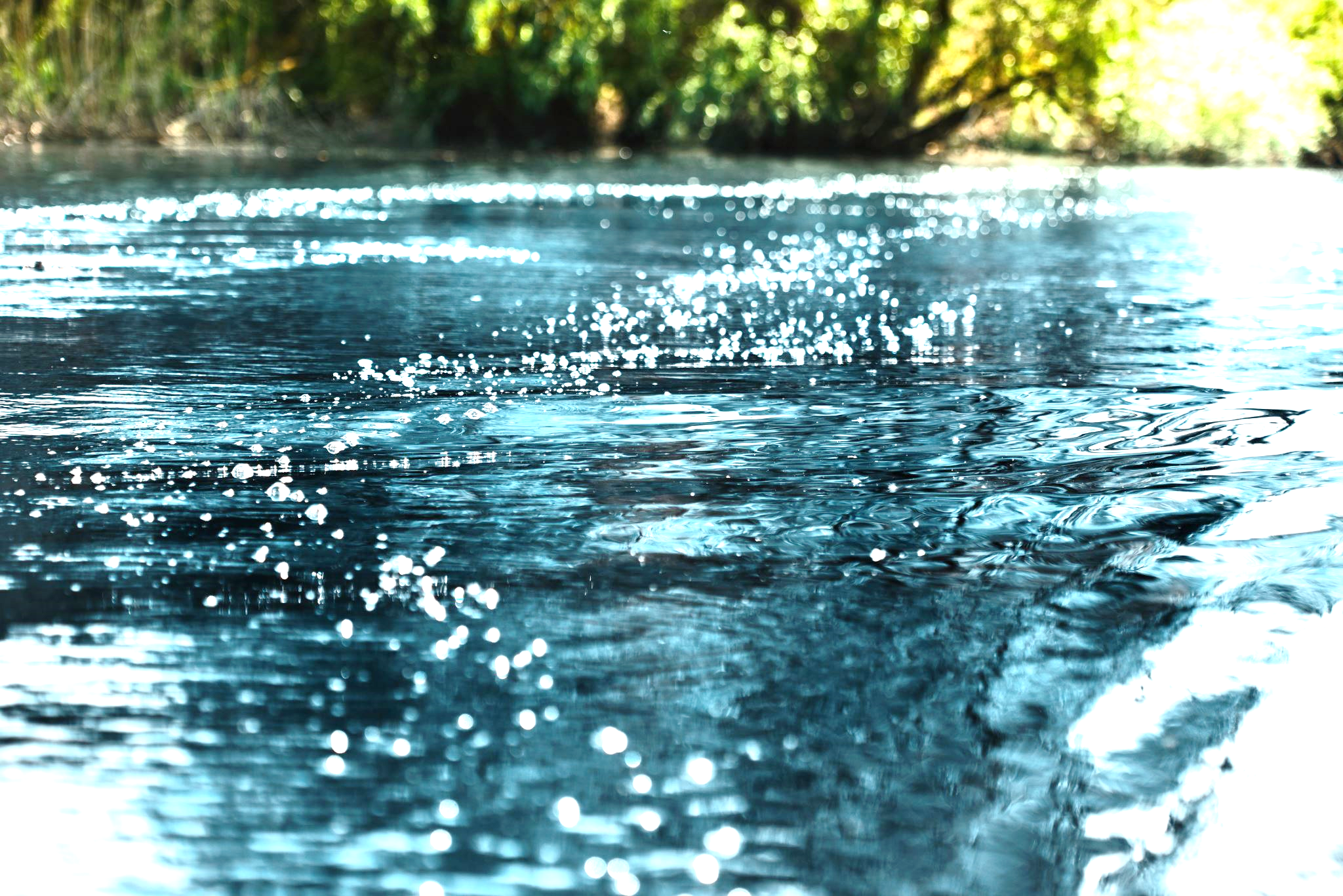 Chilton Foliat Reading River 2023 2025
Books for each class to share over the year
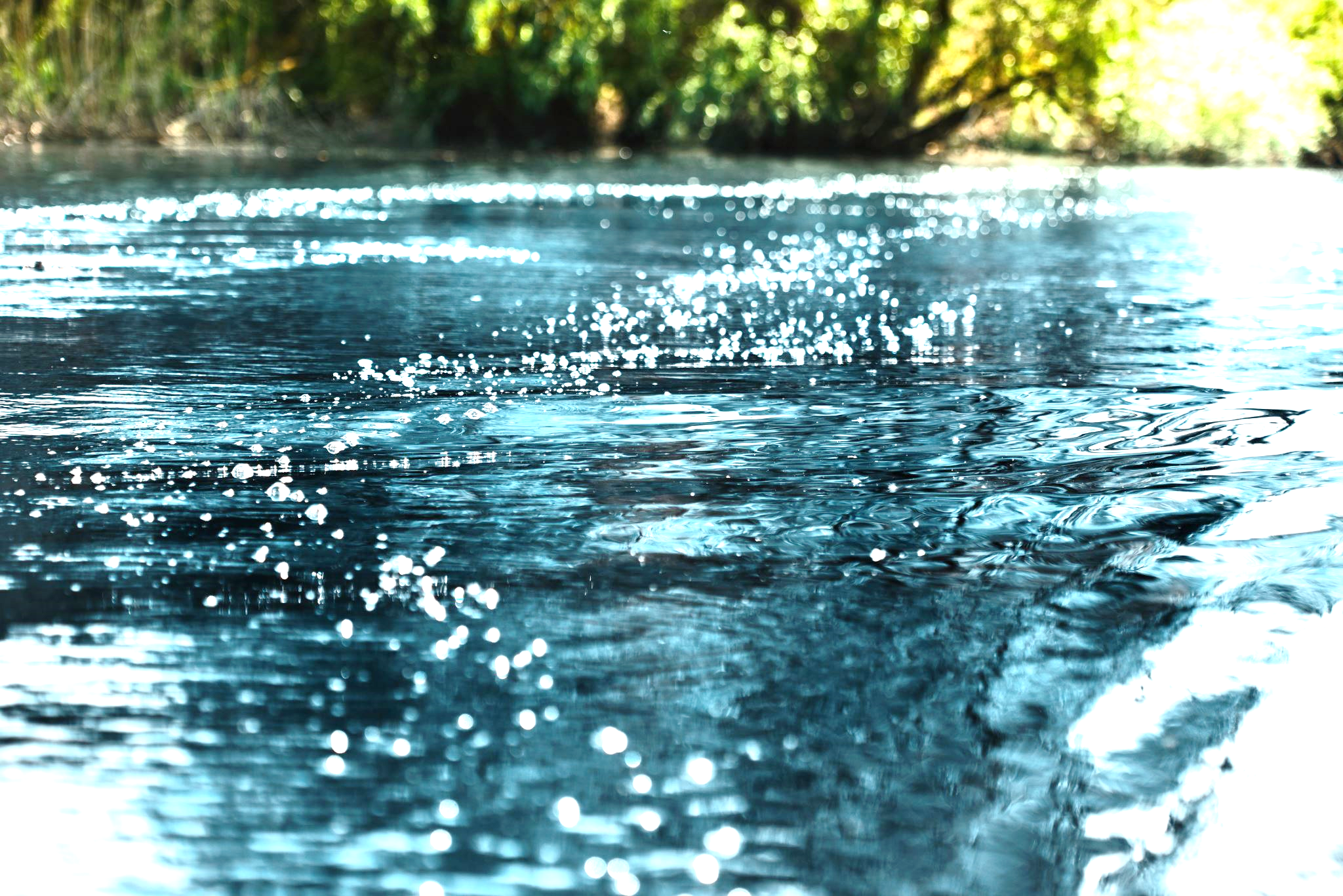 Roe Class
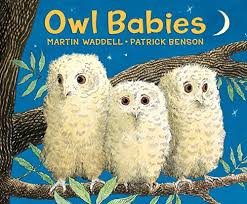 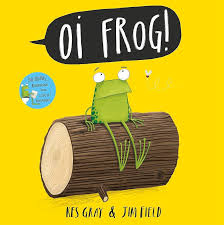 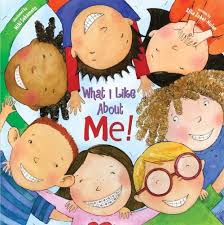 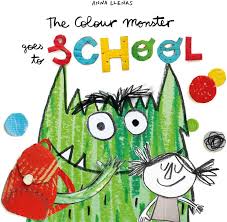 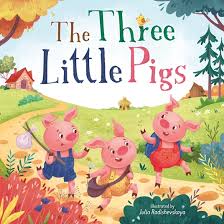 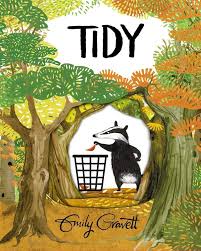 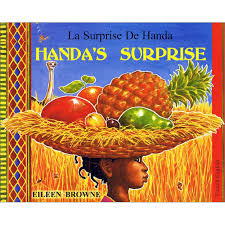 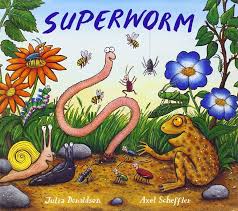 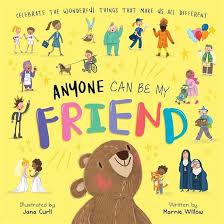 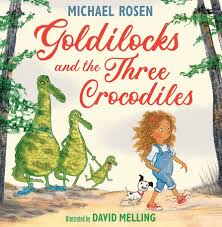 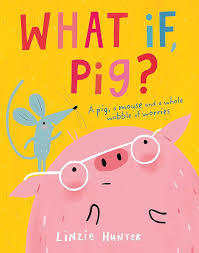 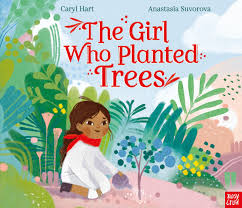 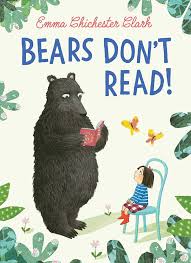 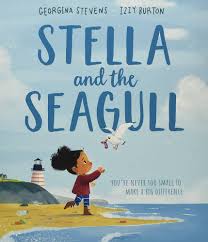 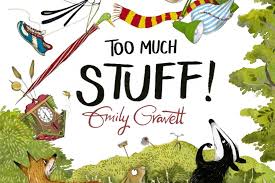 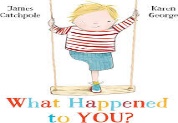 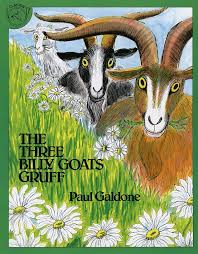 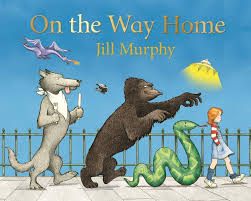 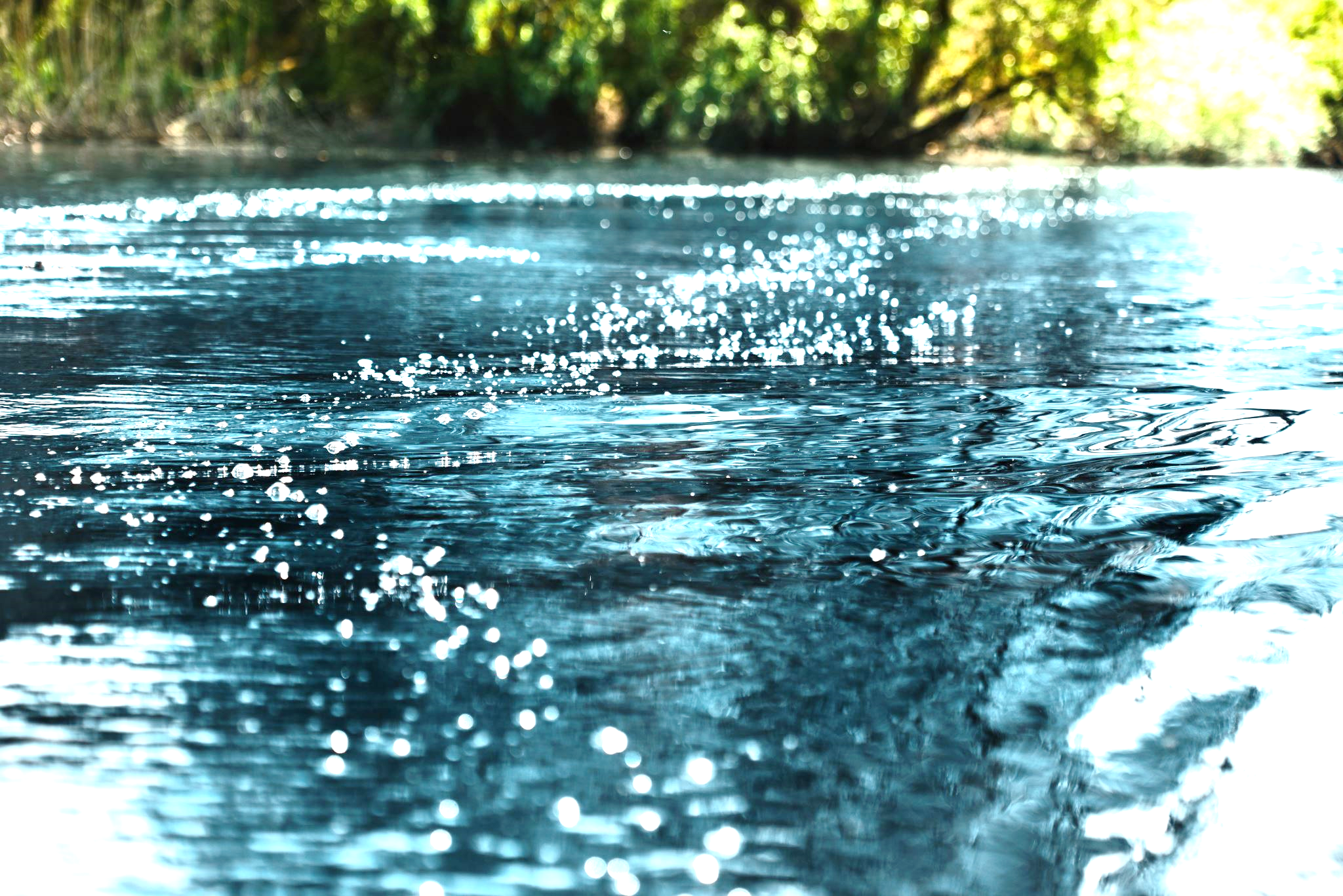 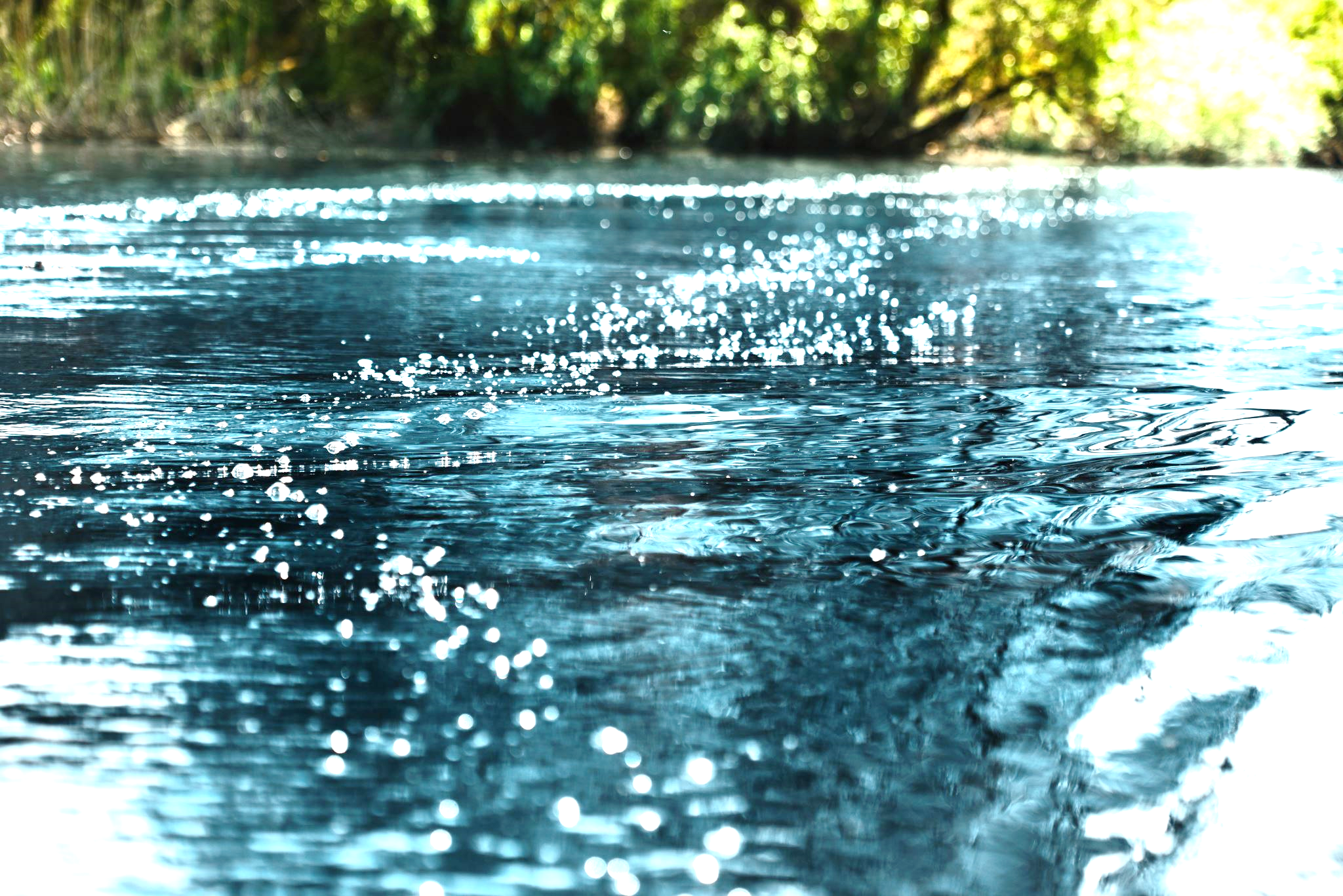 Fallow Class
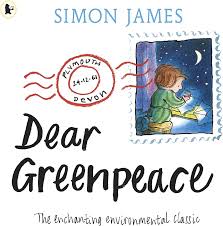 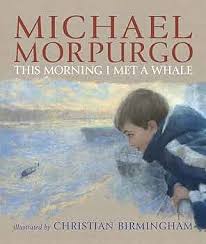 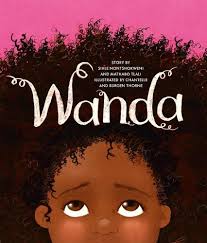 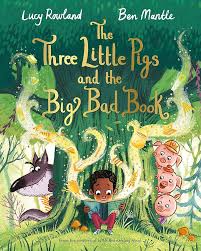 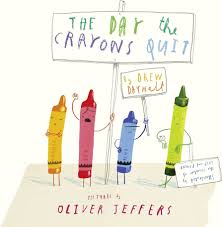 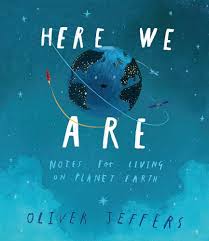 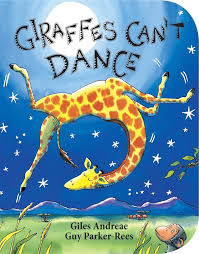 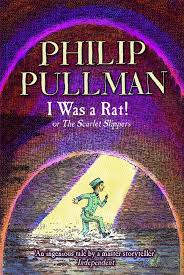 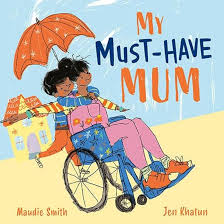 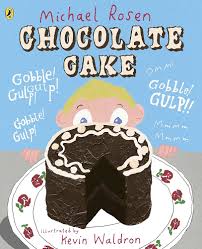 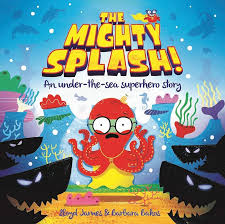 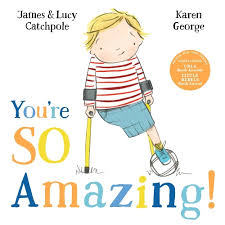 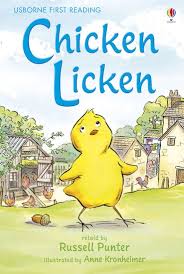 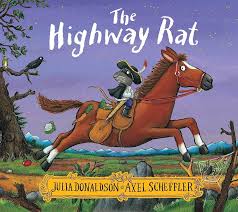 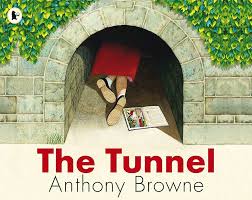 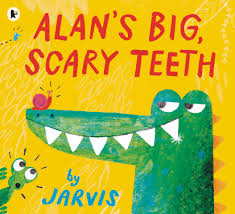 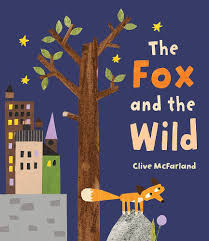 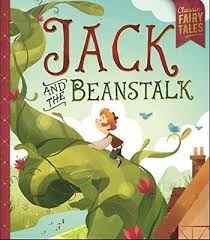 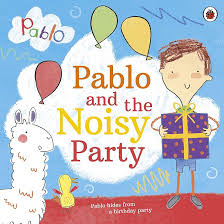 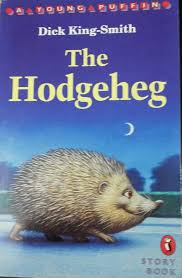 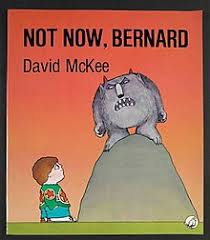 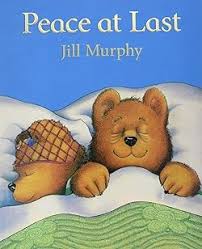 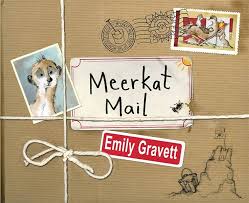 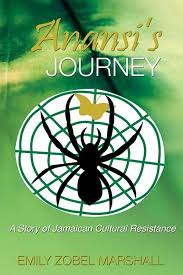 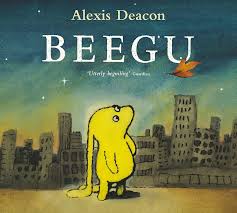 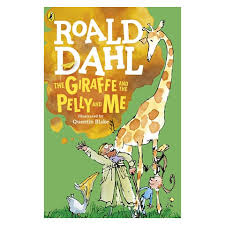 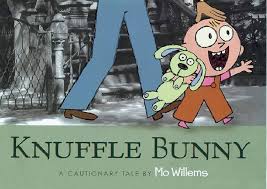 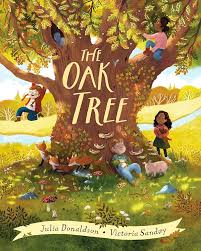 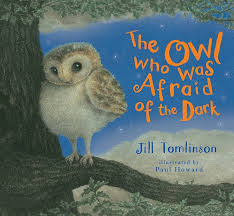 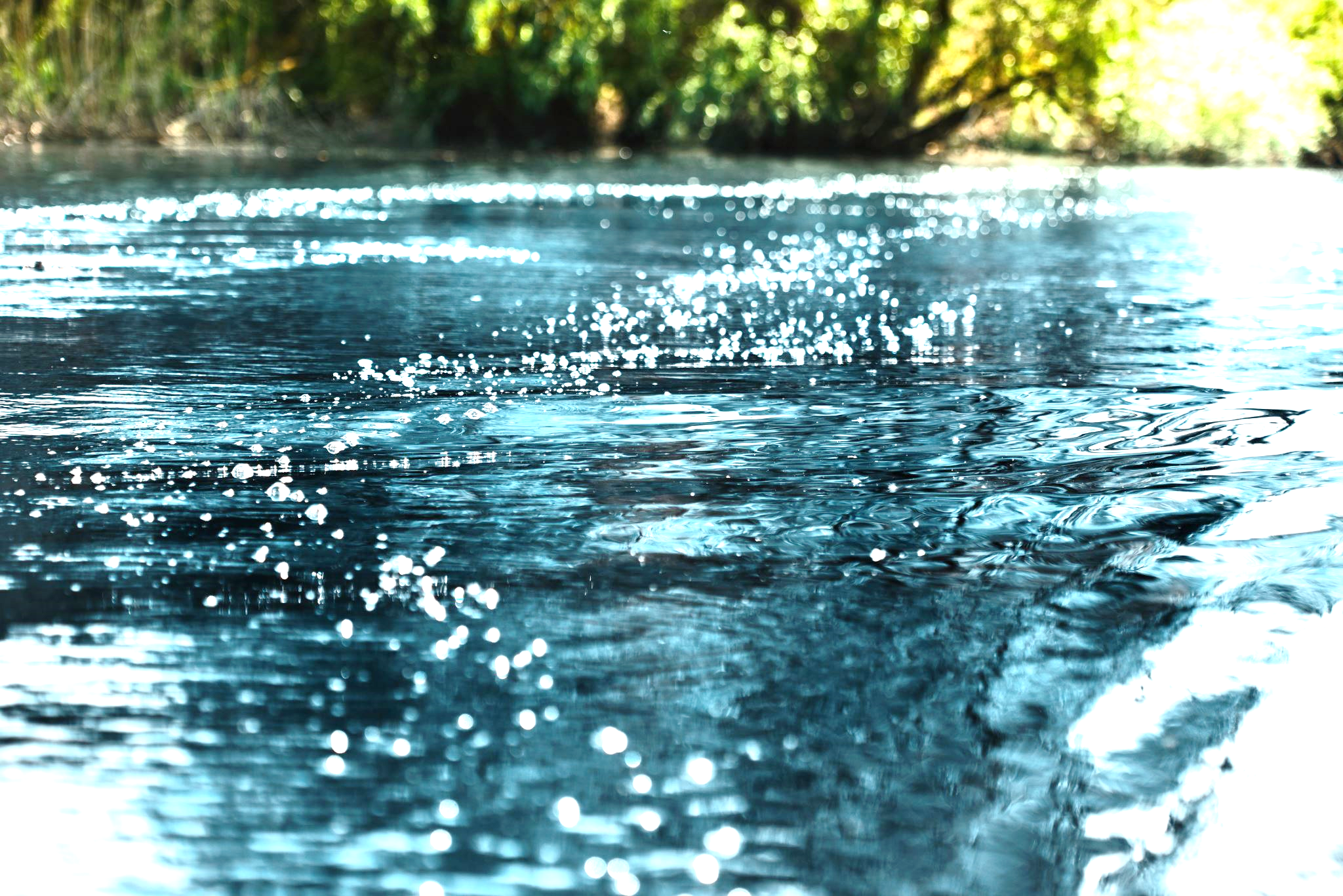 Muntjac Class
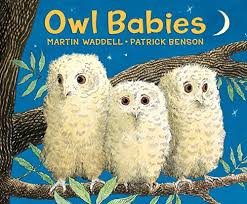 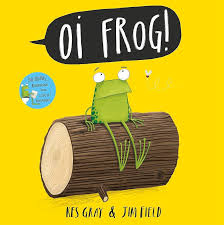 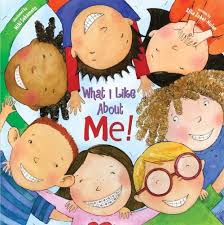 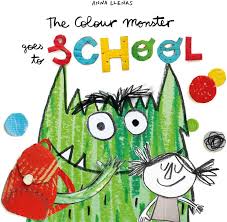 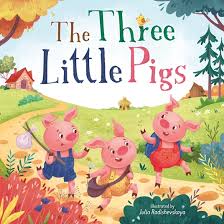 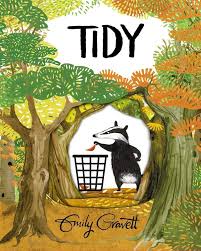 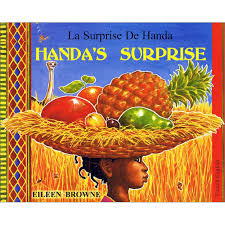 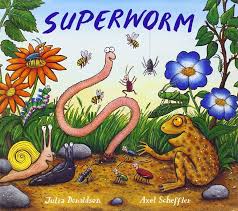 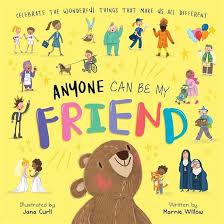 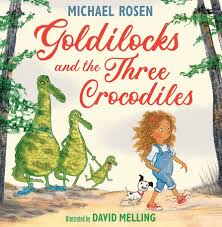 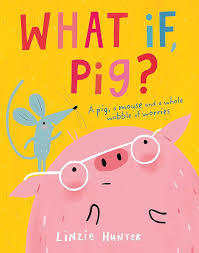 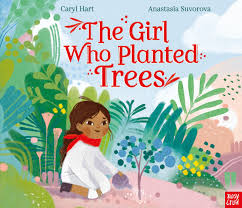 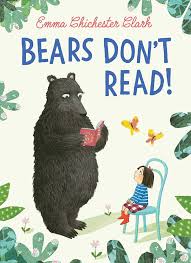 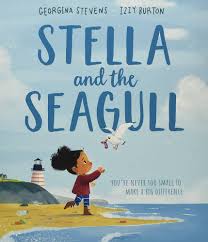 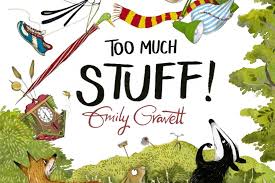 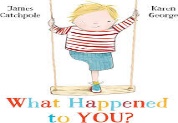 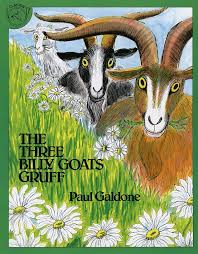 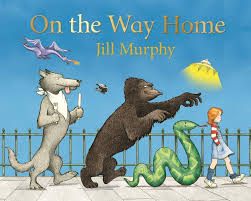 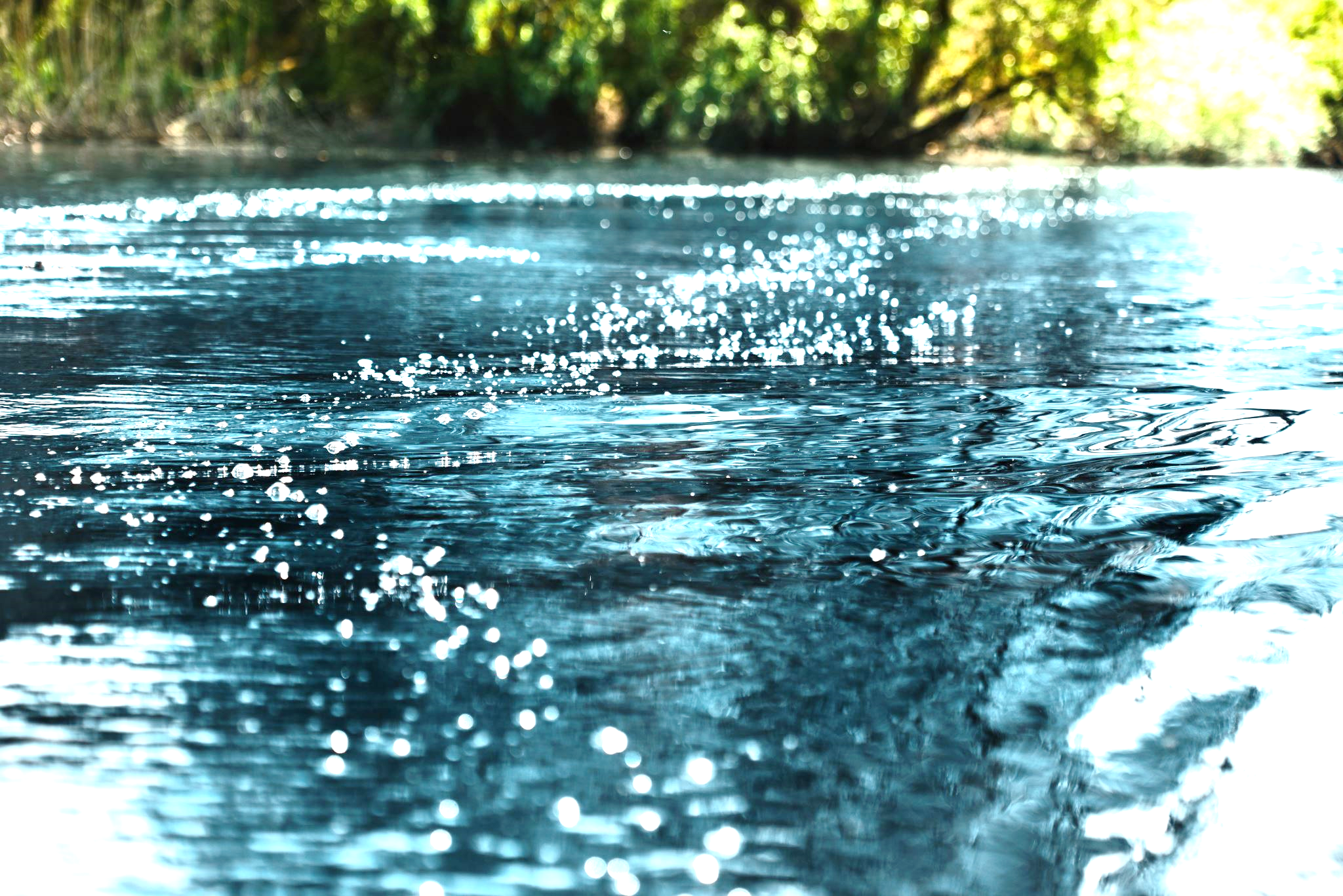 Sika Class
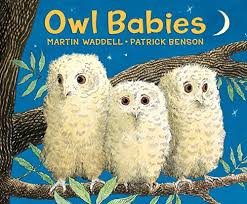 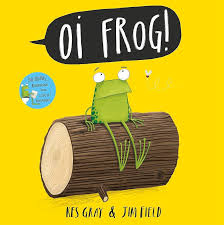 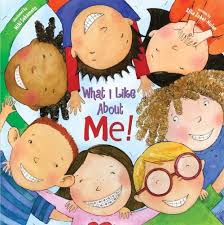 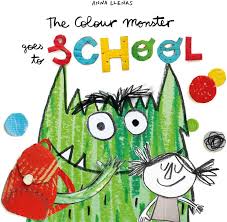 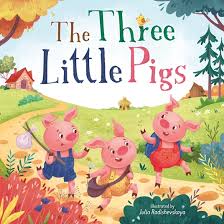 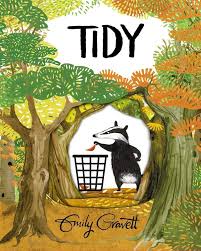 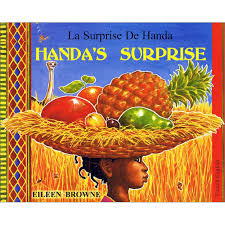 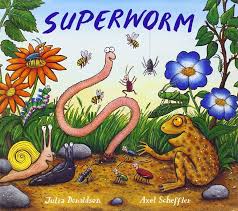 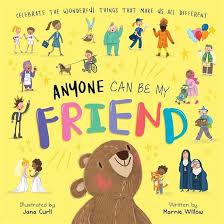 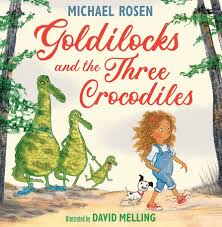 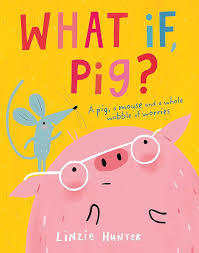 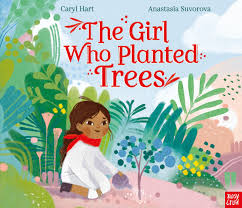 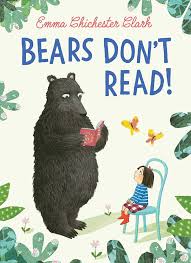 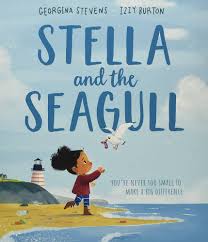 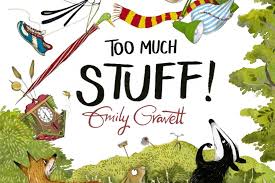 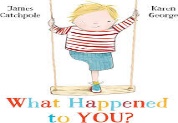 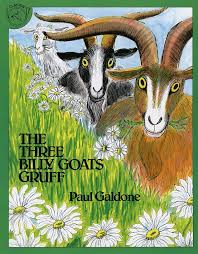 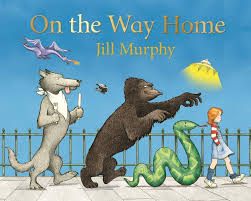